Kdo podává pomocnou ruku pracovníkům školních knihoven?
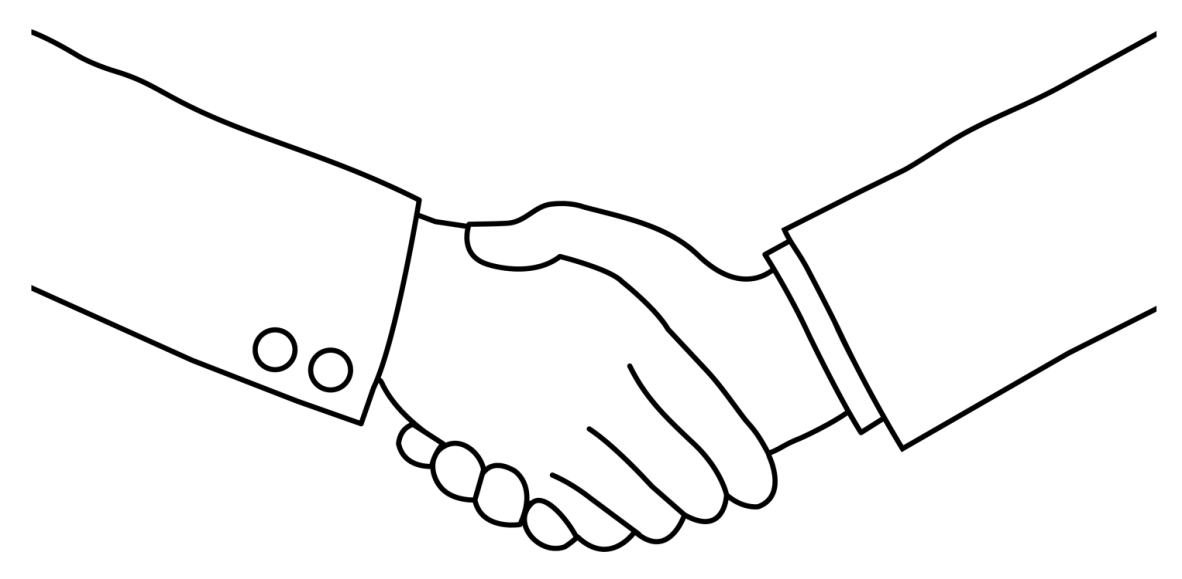 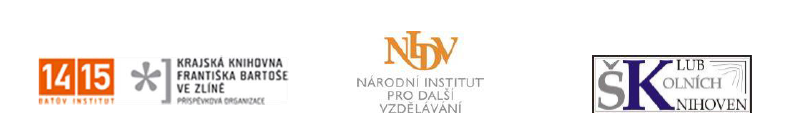 Akreditovaný kurz MŠMT - Aktuální trendy v oblasti školních knihoven
Lektor: Bc. Romana Ráblová
Na koho se můžete v případě potřeby obrátit:
Nejbližší veřejná  nebo školní knihovna
Krajská knihovna – oddělení služeb knihovnám poskytuje odbornou konzultaci a zajišťuje vzdělávání v knihovnickém oboru
Národní pedagogické muzeum a knihovna J. A. Komenského 
Centrum pro školní knihovny 
Národní knihovna České republiky
SKIP ČR 
Klub školních knihoven
Svaz knihovníků a informačních pracovníků České republiky (SKIP ČR)
SKIP ČR je dobrovolná profesní organizace,
Usiluje o to:
aby měl knihovnický obor vysokou úroveň, 
aby byly ze strany státu a zřizovatelů knihoven vytvářeny příznivé podmínky pro jejich činnost,
lobuje za knihovny a knihovníky v oblasti knihovnické (autorské právo, licence), ale i širší (katalog prací, ZP)

SKIP vytváří podle potřeb a zájmu svých členů sekce, komise, kluby, pracovní a tvůrčí skupiny. Členové SKIP se v nich mohou podle své specializace a zájmů seskupovat.

SKIP připravuje celostátní aktivity (Noc s Andersenem, Týden knihoven aj.)
	
Více se dozvíte na: www.skipcr.cz
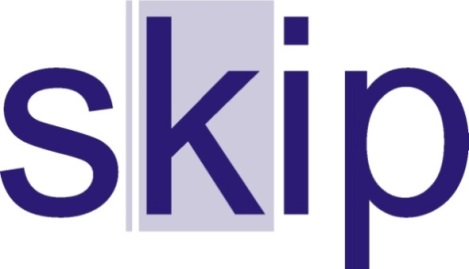 Klub školních knihoven (KŠK)
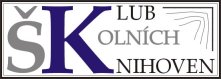 odborná sekce Svazu knihovníků a informačních pracovníků (SKIP ČR),
na činnosti KŠK se dobrovolně podílejí lidé zaměstnaní ve školní knihovně,

Cíle Klubu školní knihoven:
podporovat všeobecné povědomí o nezbytnosti školních knihoven ve vzdělávacím procesu,
propagovat KŠK za účelem rozšíření členské základny (aktivně oslovovat potencionální zájemce o spolupráci),
usilovat o vznik potřebné legislativy (existuje pouze doporučení),
zastupovat školní knihovny při jednáních týkajících se školního knihovnictví (např. jednání s MŠMT ČR),
předávat  a sdílet zkušenosti související s provozem školních knihoven (na národní i mezinárodní úrovni),
připravovat společné programy k navázání kooperace mezi školními knihovnami (MMŠK),
hledat možnosti celoživotního vzdělávání pracovníků školních knihoven (specializované rekvalifikační kurzy pro pracovníky bez odborného knihovnického vzdělání)

Na webu najdete: 
knihovnickou legislativu, přihlášku do KŠK, zajímavé odkazy, nabídky vzdělávacích akcí, kontakty, výroční zprávy, materiály pro práci ve školních knihovnách, galerii školních knihoven

Mezinárodní měsíc školních knihoven – slaví se od r. 1999, původně byl oslavám věnován pouze jeden den.

Více se dozvíte na: http://www.skipcr.cz/odborne-organy/klub-skolnich-knihoven
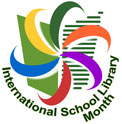 Národní pedagogické muzeum a knihovna J. A. Komenského
NPK je specializovanou, veřejně přístupnou knihovnou se zaměřením na výchovu, vzdělávání a školství. 
NPK je zároveň ústřední knihovnou pro pedagogiku a školství České republiky, poradenským centrem pro knihovny pedagogického zaměření, knihovny a informační centra na základních i středních školách.
Uchovává také speciální sbírky:
učebnice pro základní a střední školy od 19. století
učební osnovy a plány
učební texty pro pedagogické fakulty
pedagogické časopisy od 30. let 19. stol.
dětská literatura od konce 18. stol. v Sukově studijní knihovně literatury pro mládež
komeniologická literatura

Více na: www.npmk.cz
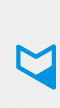 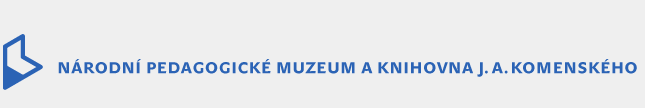 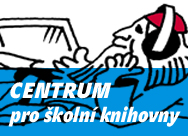 Centrum pro školní knihovny (CŠK)
Centrum pro školní knihovny je projektem Pedagogické knihovny J. A. Komenského http://www.npmk.cz/knihovna
Je provozováno formou webových stránek http://csk.npmk.cz/
Praktické informace týkající se školních knihoven zde naleznou ředitelé základních a středních škol, učitelé a pracovníci pověření vedením školní knihovny. 
Na webu je ke stažení Příručka pro školní knihovny jako studijní a informační centra na základních a středních školách http://csk.npmk.cz/sites/default/files/soubory/prirucka_pro_skolni_knihovny.pdf

K dispozici je služba „Ptejte se CŠK“ http://csk.npmk.cz/ptejte-se-csk, zájemci se mohou ptát na vše, co souvisí s problematikou školních knihoven a na jejich dotazy odpovídají odborní pracovníci. 
CŠK upozorňuje na projekty a aktivity podporující čtenářství.
CŠK úzce spolupracuje s Klubem školních knihoven

CŠK spolupracuje s organizacemi jako jsou: 
Centrum dětského čtenářství Mahenovy knihovny v Brně:  http://www.kjm.cz/centrum-detskeho-ctenarstvi
Školní čtenářské kluby: http://ctenarskekluby.cz/
Rosteme s knihou: http://www.rostemesknihou.cz/
Čtení pomáhá: http://www.ctenipomaha.cz/
Celé Česko čte dětem: http://www.celeceskoctedetem.cz/

Na mezinárodní úrovni spolupracuje se Slovenskou pedagogickou knižnicí v Bratislavě:  http://www.spgk.sk/
 
CŠK vám nabízí svůj web k propagaci akcí a zviditelnění své školní knihovny na veřejnosti. 
Obsahovou náplň tohoto webu zajišťuje Mgr. Radmila Indráková, e-mail: indrakova@npmk.cz
Národní knihovna ČR
Centrální knihovna, která koordinuje systém státních veřejných knihoven u nás.
Zřizovatelem je MK ČR.
Uchovává veškerou knižní produkci vydanou na území našeho státu.
Zpřístupňuje více než 6 milionů dokumentů.
Je největší a zároveň jednou z nejstarších českých veřejných knihoven.
Více na: www.nkp.cz
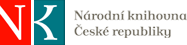 Děkuji za pozornost!